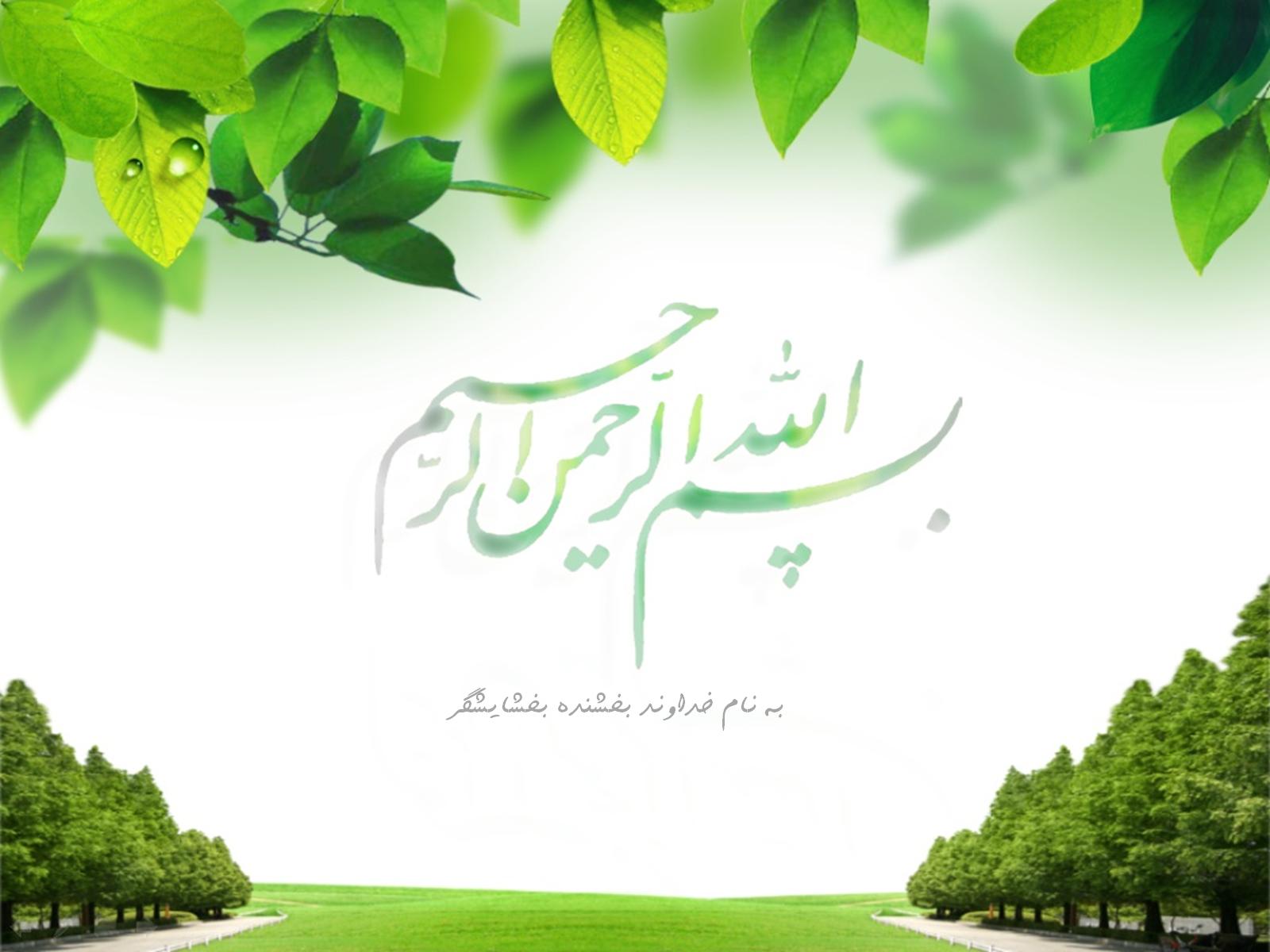 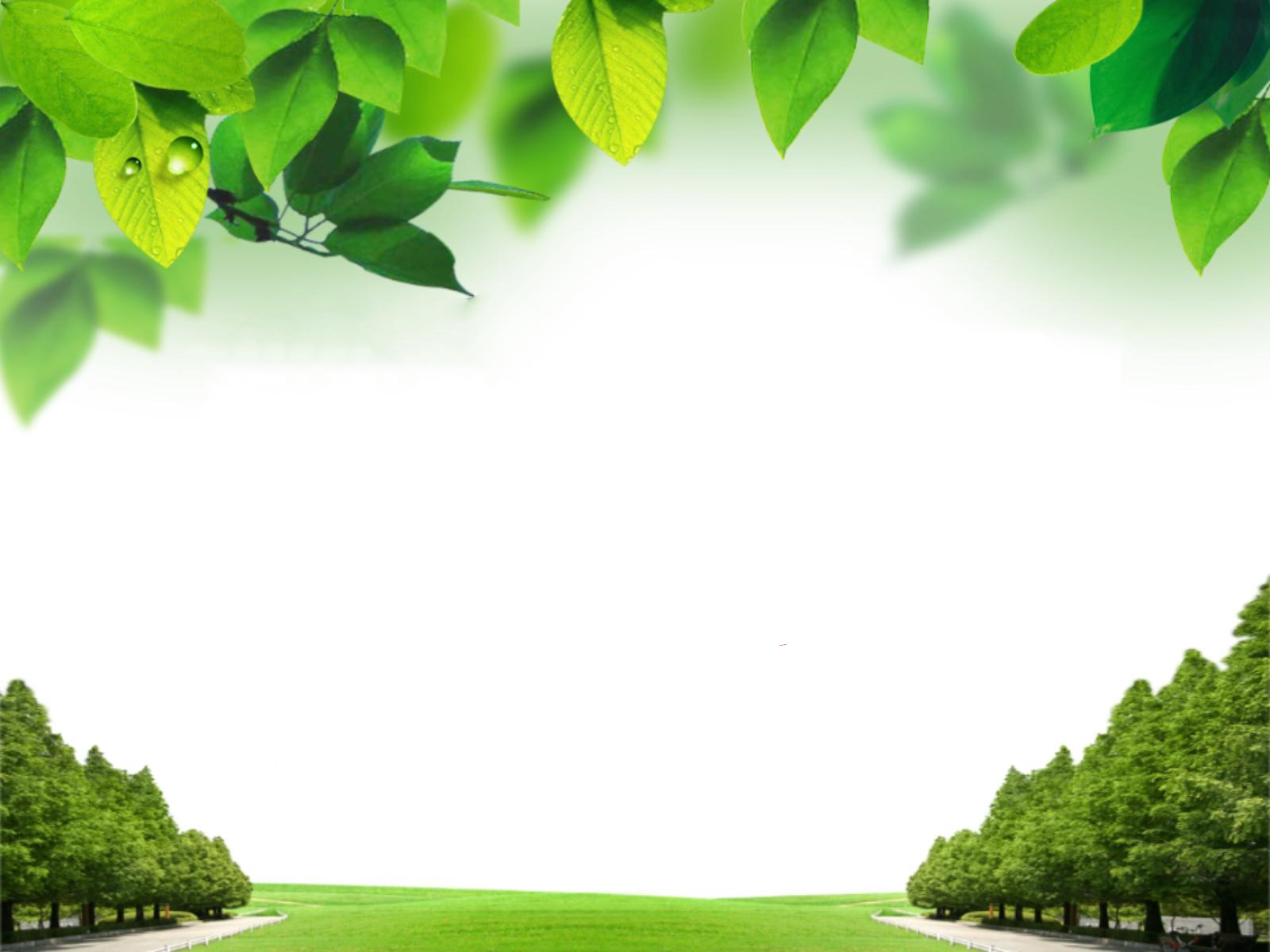 درس ششم: جایگاه امامت

نام دبیر:   جناب آقای واله

اعضای  گروه:
مصطفی اسماعیلی
محمد جواد مرید اسعدی
محمد محمد زاده
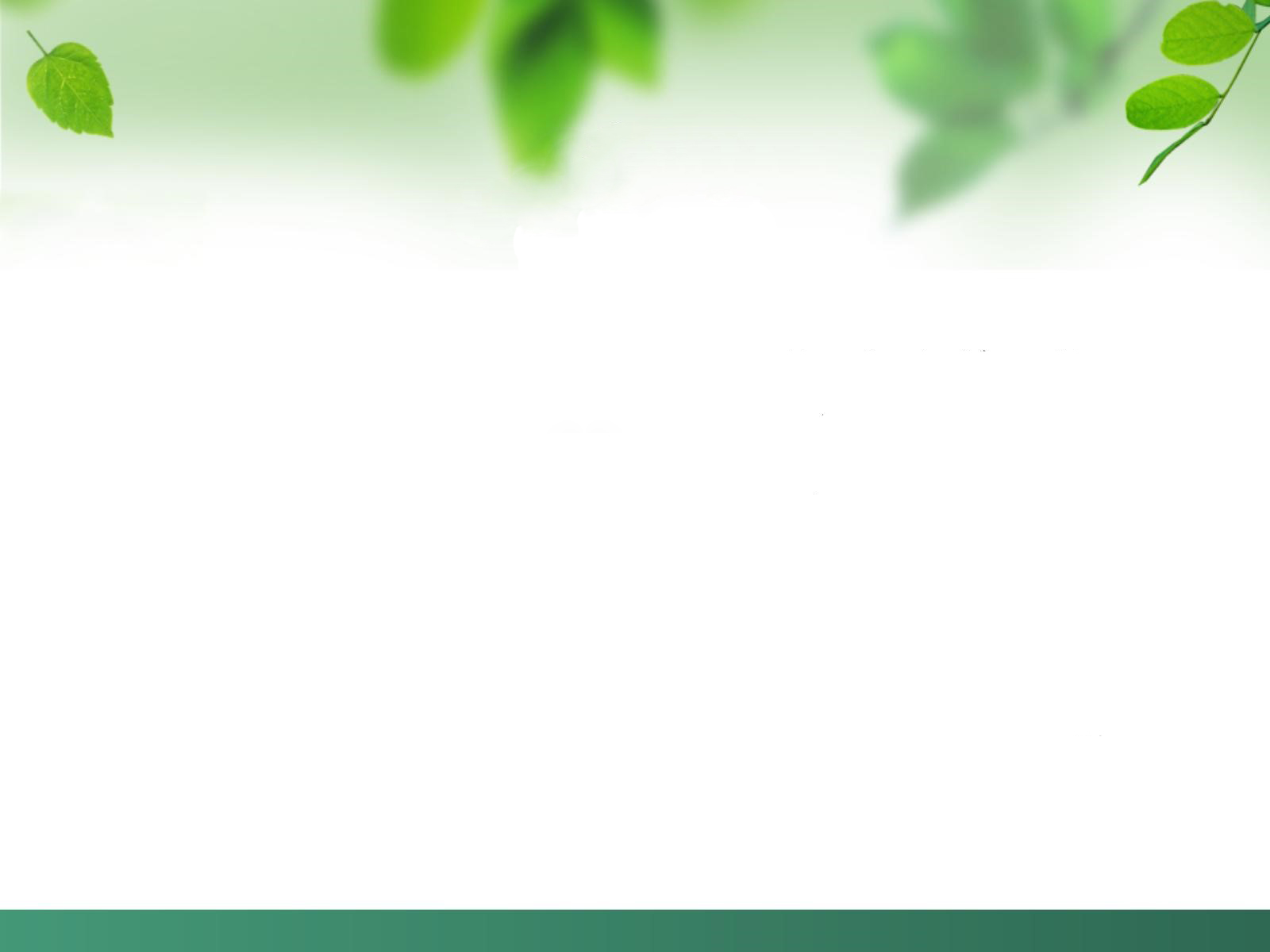 وَ إِنَّ مِنْ شیعَتِهِ لَإِبْراهِیمَ . ( صافات83 )
همانا ابراهیم از پیروان او (نوح) است.
1.کلمه شیعه در قرآن به معنای پیرو است .
2.حضرتِ ابراهیم (ع) ، شیعة حضرتِ نوح (ع) است . یعنی ؛ پیرو حضرتِ نوح (ع)  است .
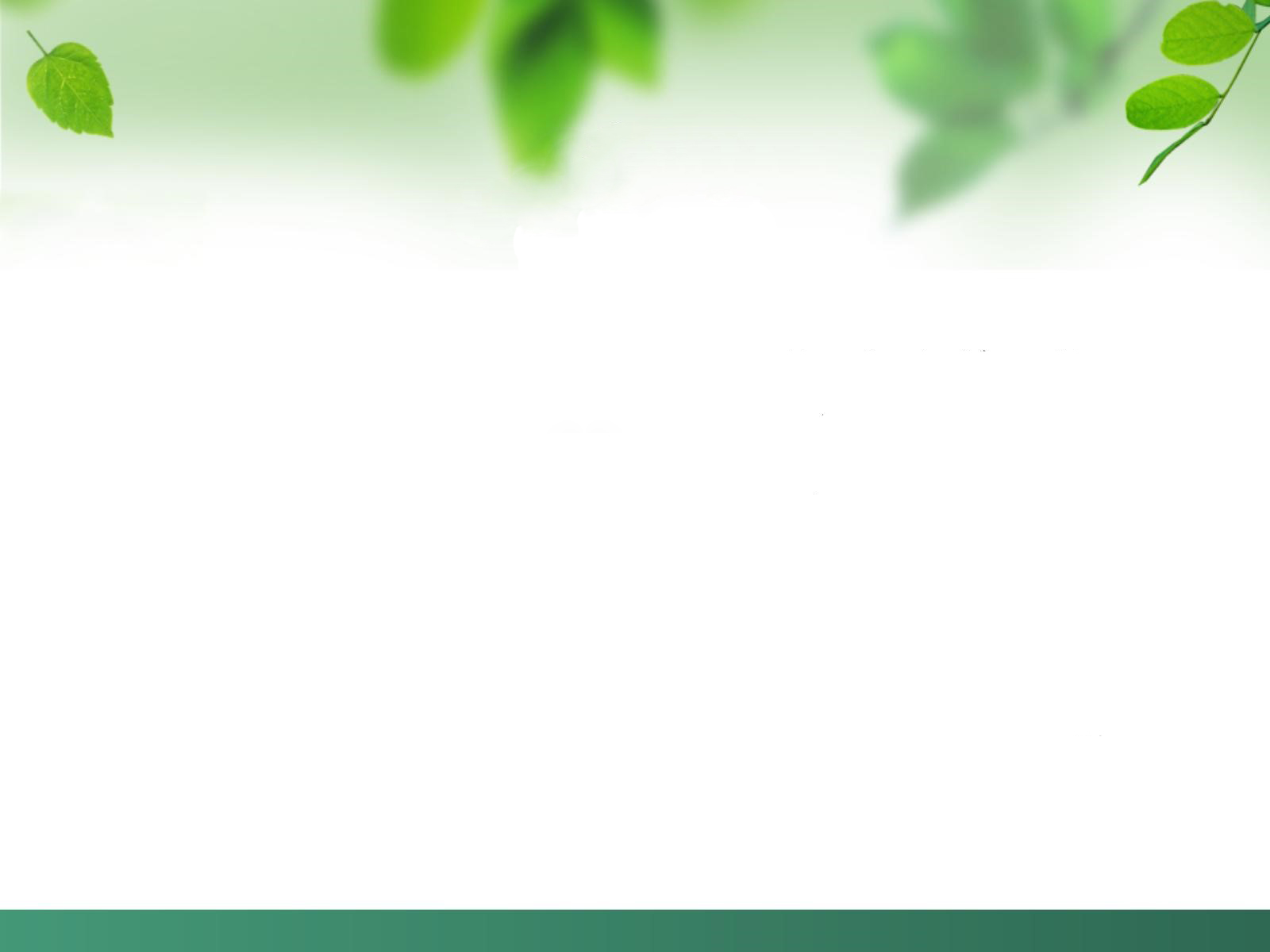 وَ دَخَلَ الْمَدِینَةَ عَلى حِینِ غَفْلَةٍ مِنْ أَهْلِها فَوَجَدَ فِیها رَجُلَیْنِ یَقْتَتِلانِ هذا مِنْ شِیعَتِهِ وَ هذا مِنْ عَدُوِّهِ ... .( قَصَص 15 )
موسی وارد شهر شد، هنگامی که اهل (شهر) در غفلت بودند، پس در آن، دو مرد را یافت که با یکدیگر پیکار میکردند. این یکی از پیروان او و دیگری از دشمنانش...
در قرآن کریم پیروان حضرت موسی نیز شیعه او نامیده می شدند
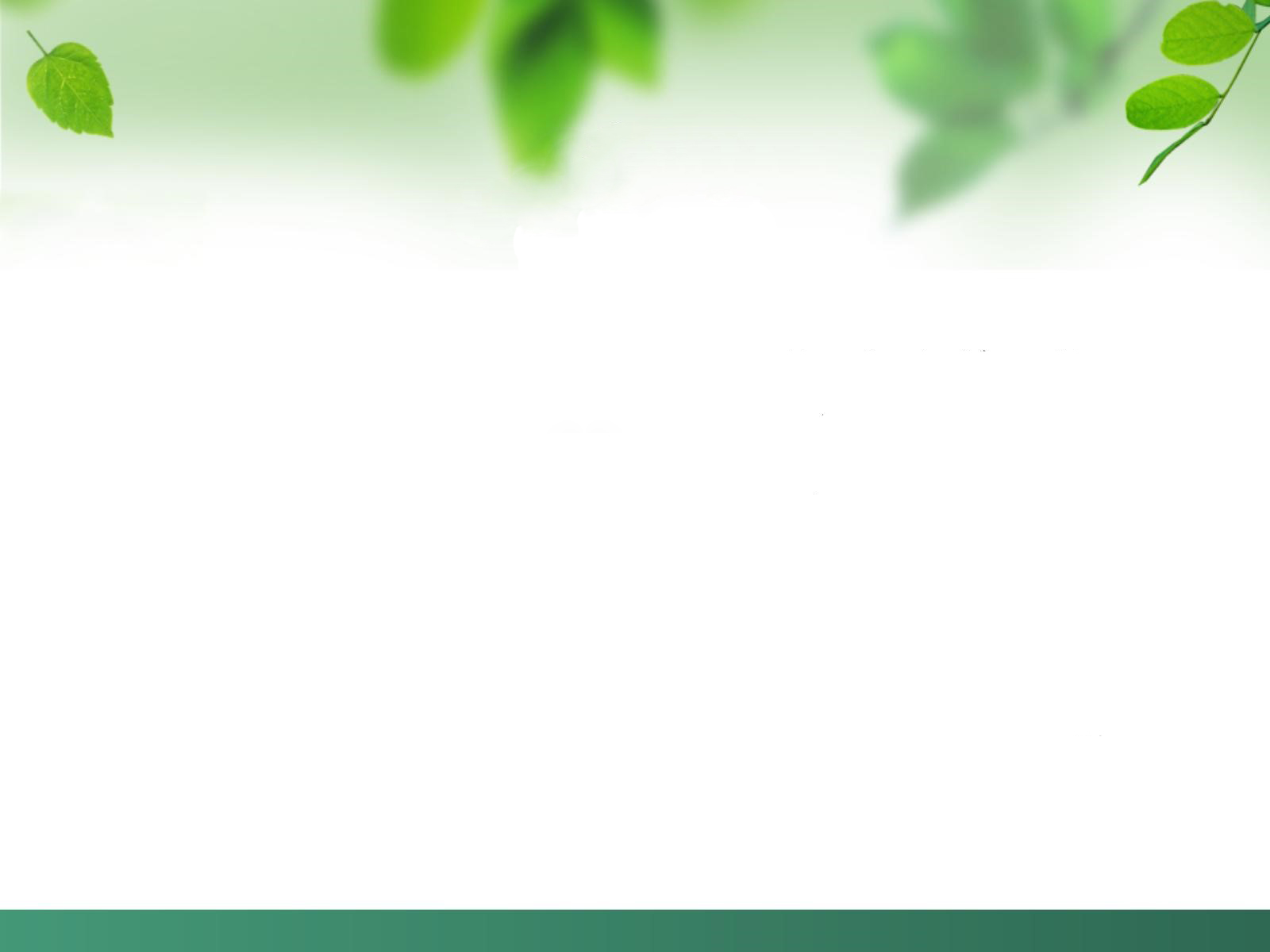 2
إِنَّ الَّذِینَ آمَنُوا وَ عَمِلُوا الصَّالِحاتِ أُولئِکَ هُمْ خَیْرُ الْبَرِیَّةِ  ( بینة 7)
به راستی آنان که ایمان آوردند و کارهای شایسته انجام دادند 
اینان بهترین مخلوقات اند.
بر اساسِ روایتِ رسولِ خدا (ص) ذیل این آیه ، حضرت علی (ع) مصداق ایمان و عملِ صالح است و او و شیعیان او رستگار و بهترین نیکان هستند زیرا حضرت علی (ع) پیرو قرآن و سنّتِ پاکِ رسولِ خدا (صلی الله علیه و آله و سلم) است.
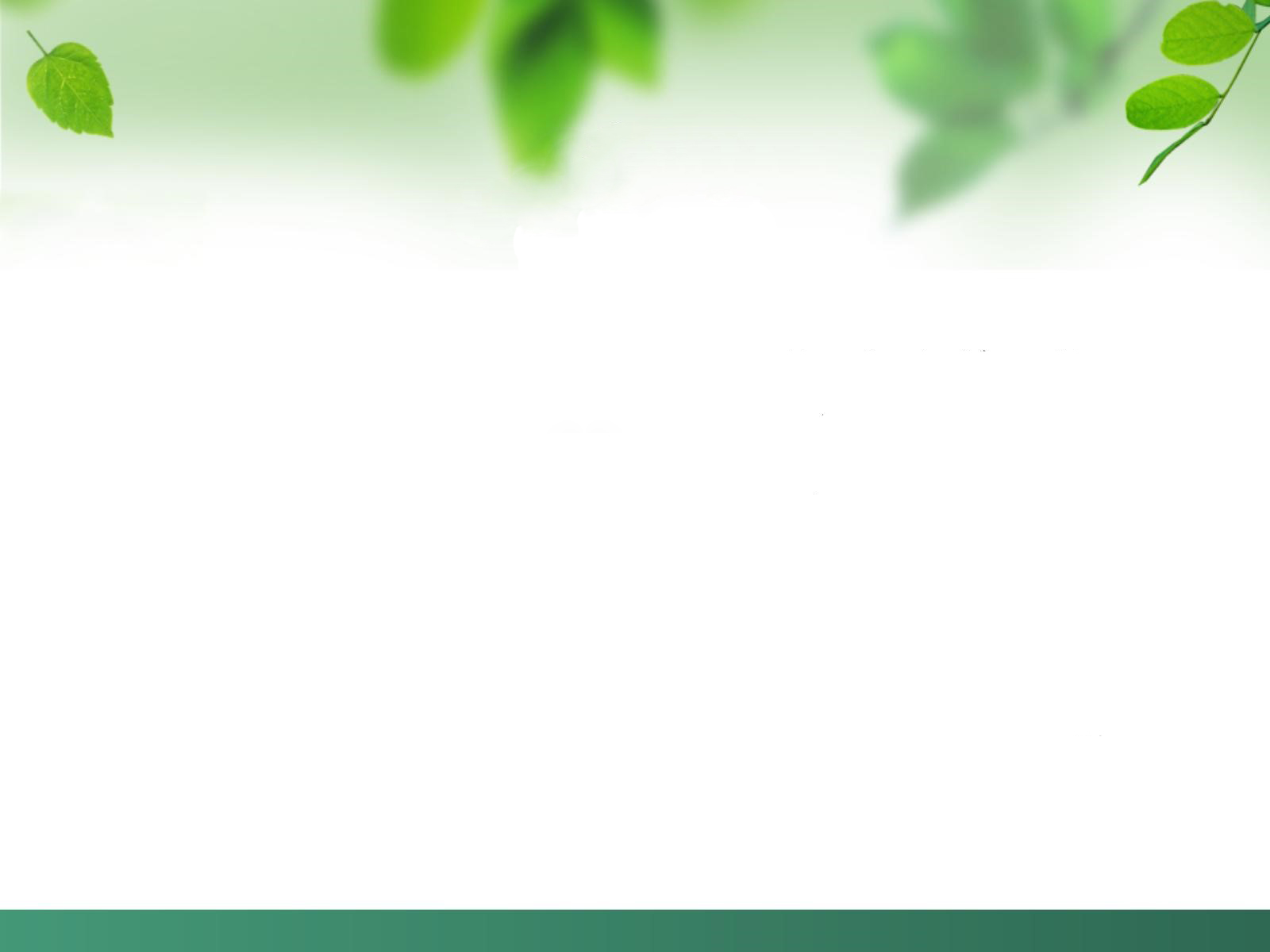 شیعه
در لغت: به معنای پیرو، یاور و طرفدار است.
در قران کریم:به معنای لغوی است مانند حضرت ابراهیم«ع»شیعه و پیرو نوح «ع» معرفی شده است.
با این که قران کریم آن بزرگوار را مسلم نامیده است.
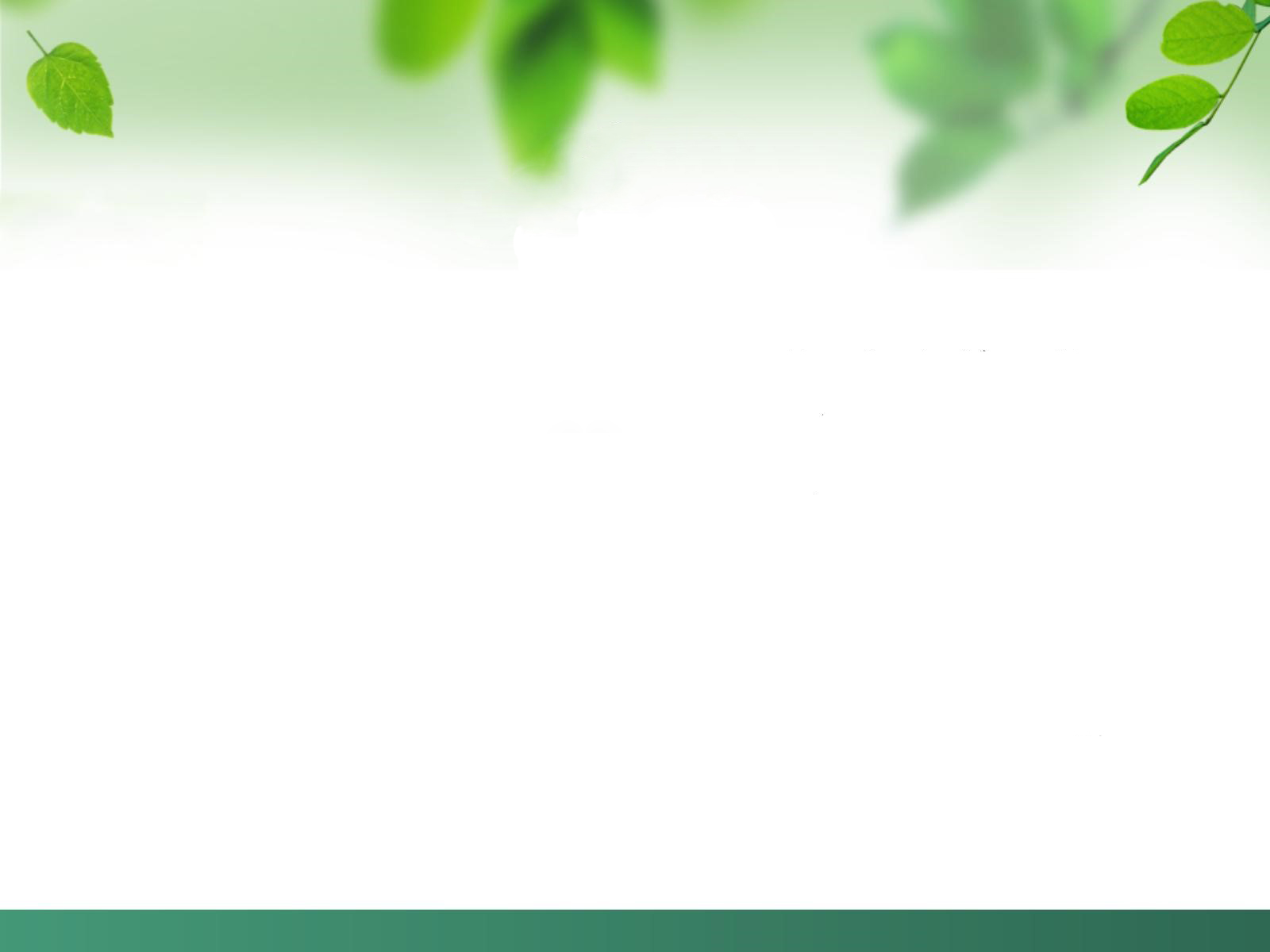 دستور پیروی از امیر المومنین«ع»
پیامبر اکرم«ص» تلاش می کرد تا در موقعیت های مختلف حضرت  علی «ع» را به مردم معرفی کند.
چرا حضرت علی؟
زیرا حضرت علی«ع» در ایمان و عمل بی نظیر و معصوم از گناه بود وتوسط پیامبر با حقیقت اسلام بطور کامل آشنا شده بود.
 چرا پیامبر«ص» می کوشید ایشان را به مردم معرفی کند ؟زیرا ادامه ی راه را برای پس از خود مشخص سازد و مانع گمراهی و سرگردانی مردم شود.
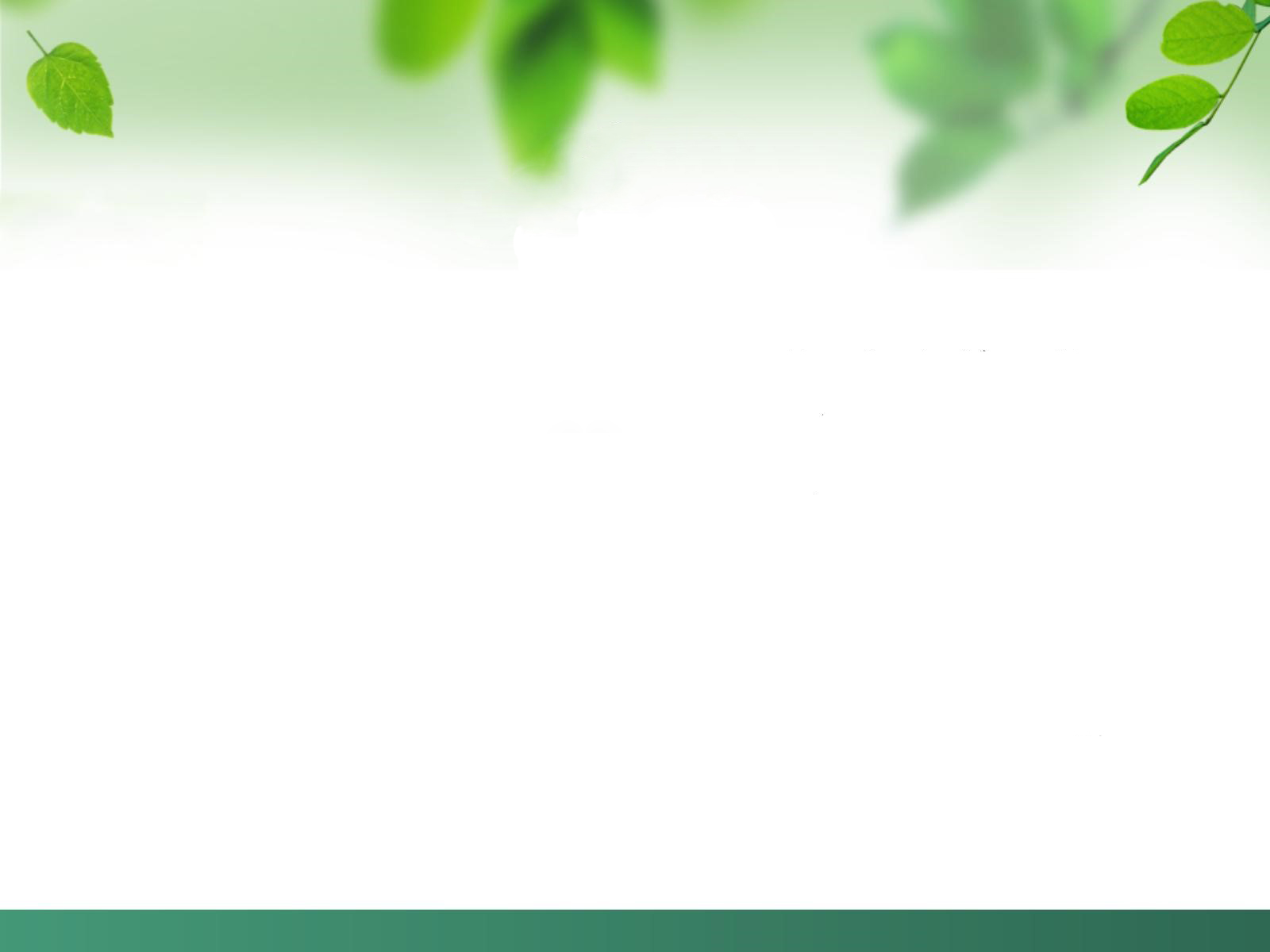 جابر بن عبد الله انصاری می فرمایند: روزی در کنار خانه خدا و در محضر رسول خدا «ص» بودیم که حضرت علی«ع» وارد شدند، رسول خدا «ص» فرمود: «برادرم به سویتان آمد، سپس رو به کعبه کرد و با دست زدن به آن فرمود:
سوگند به خدایی که جانم در دست قدرت اوست،  این مرد و کسانی که از او پیروی کنند رستگارند و روز قیامت، اهل نجاتند.
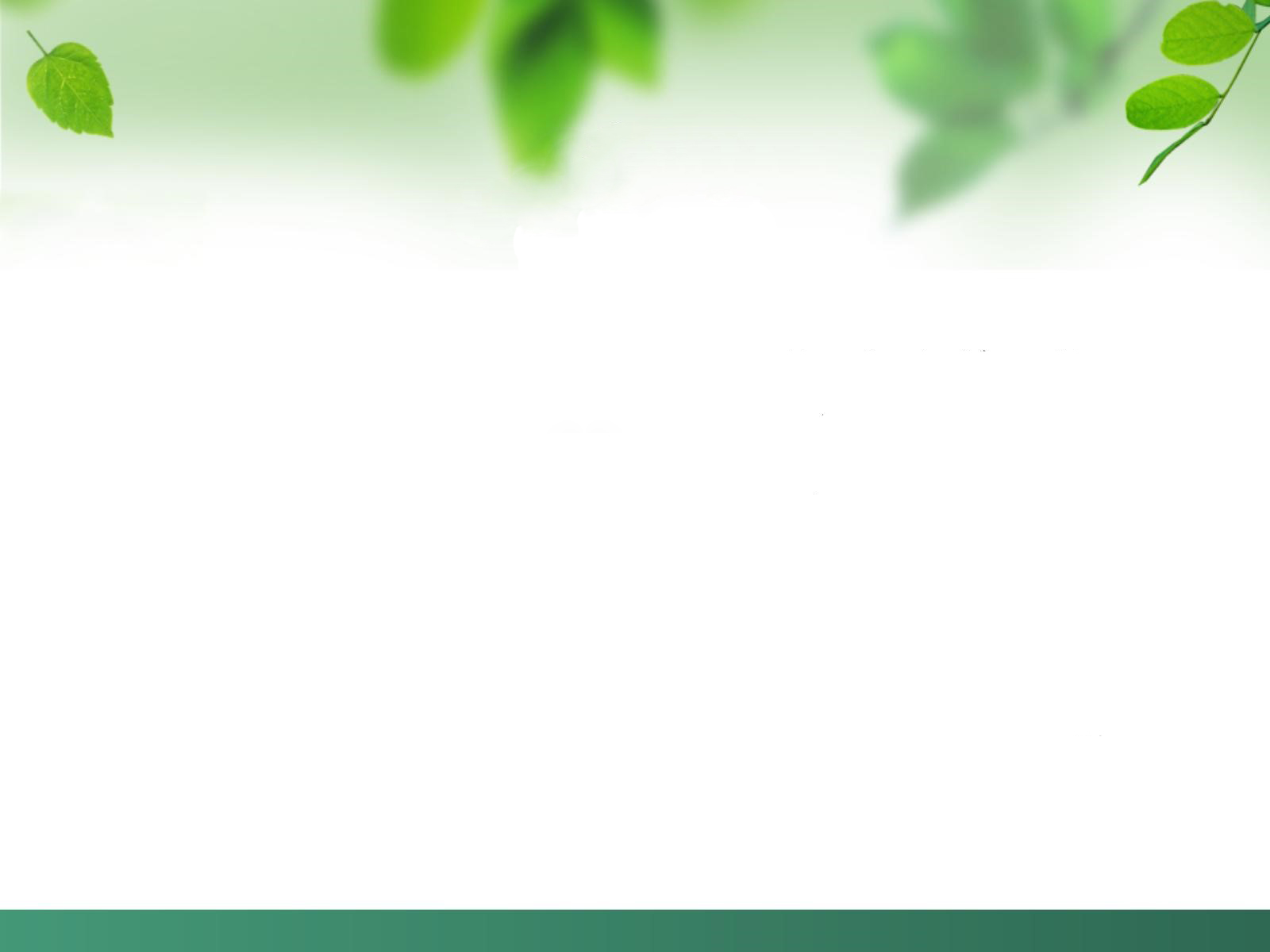 پس فرمود وی : (ویژگی های امیرالمومنین در نگاه رسول خدا (ص) به نقل ازحدیث جابر) 
1) اولین ایمان آوردنده
2) وفادارترین شمادر پیمان با خدا
3) راسخ ترین شما درانجام فرمان خدا 
4) صادق ترین شما در داوری بین مردم 
5) بهترین شما  در رعایت مساوات بین آنها
6) ارجمندترین شما نزد خدا                                            
نزول آیه بینّه :آنان که ایمان آوردند و کارهای شایسته انجام دادند اینان بهترین مخلوقاتند.
شان نزول آیه حضرت علی (ع) میباشد.
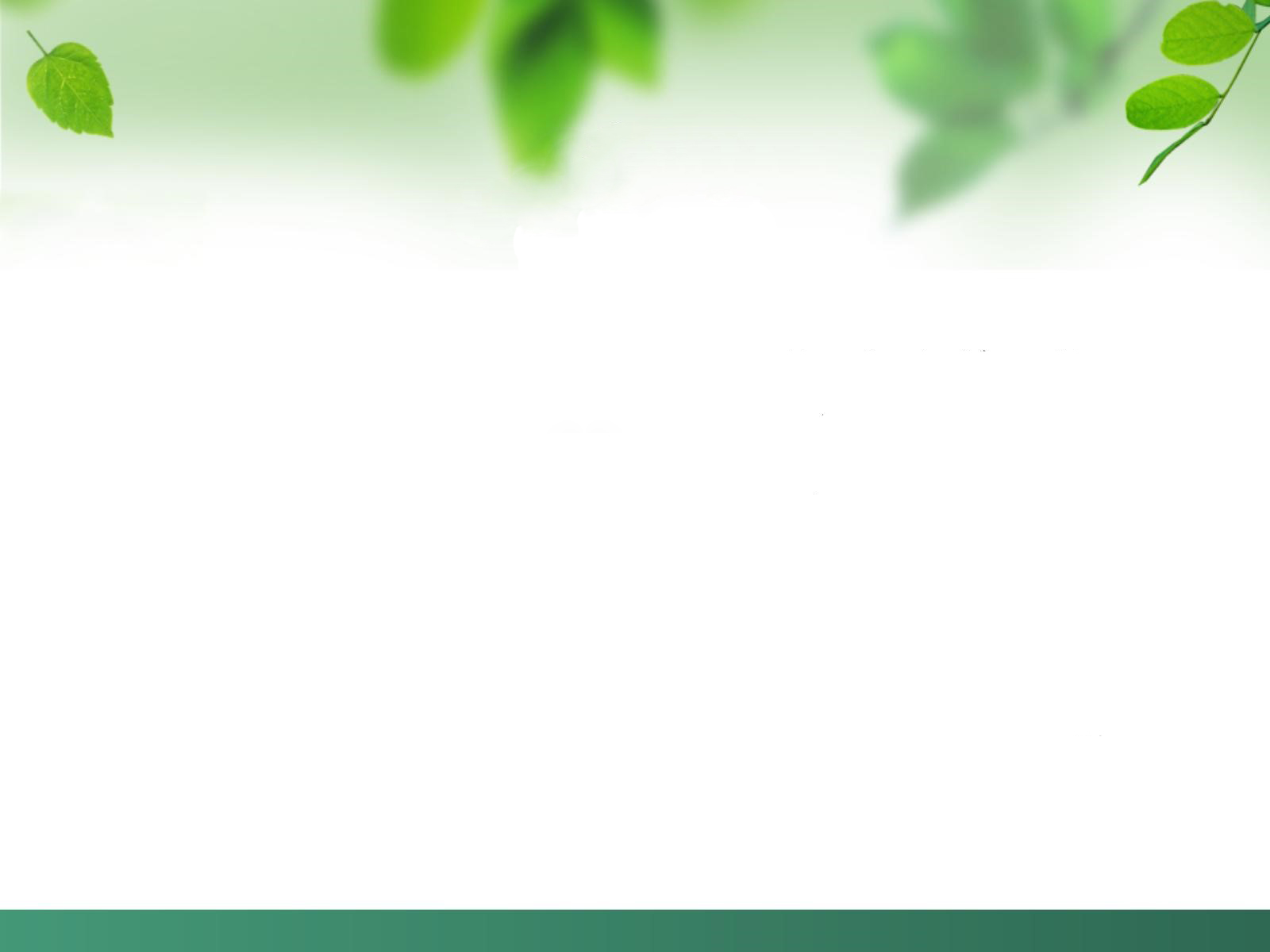 با توجه به شرایط فرهنگی و اجتماعی زمان پیامبرنتیجه می گیریم پیامبر اکرم(ص) فعالیت های خود سرانه  برای بدست گرفتن زمامداری و  قدرت را پیش بینی می کرد.
به همین دلیل تمام تلاش خود را به کار می برد تا:
1) شخصیت ممتاز حضرت علی (ع) را به مردم بشناساند.
2) تعصبات جاهلی و قبیله ای را از افکار آنان بزداید.
3) کسانی که می خواهند برای رسیدن به قدرت از این اعتبارات استفاده کنند را به انزوا کشاند.
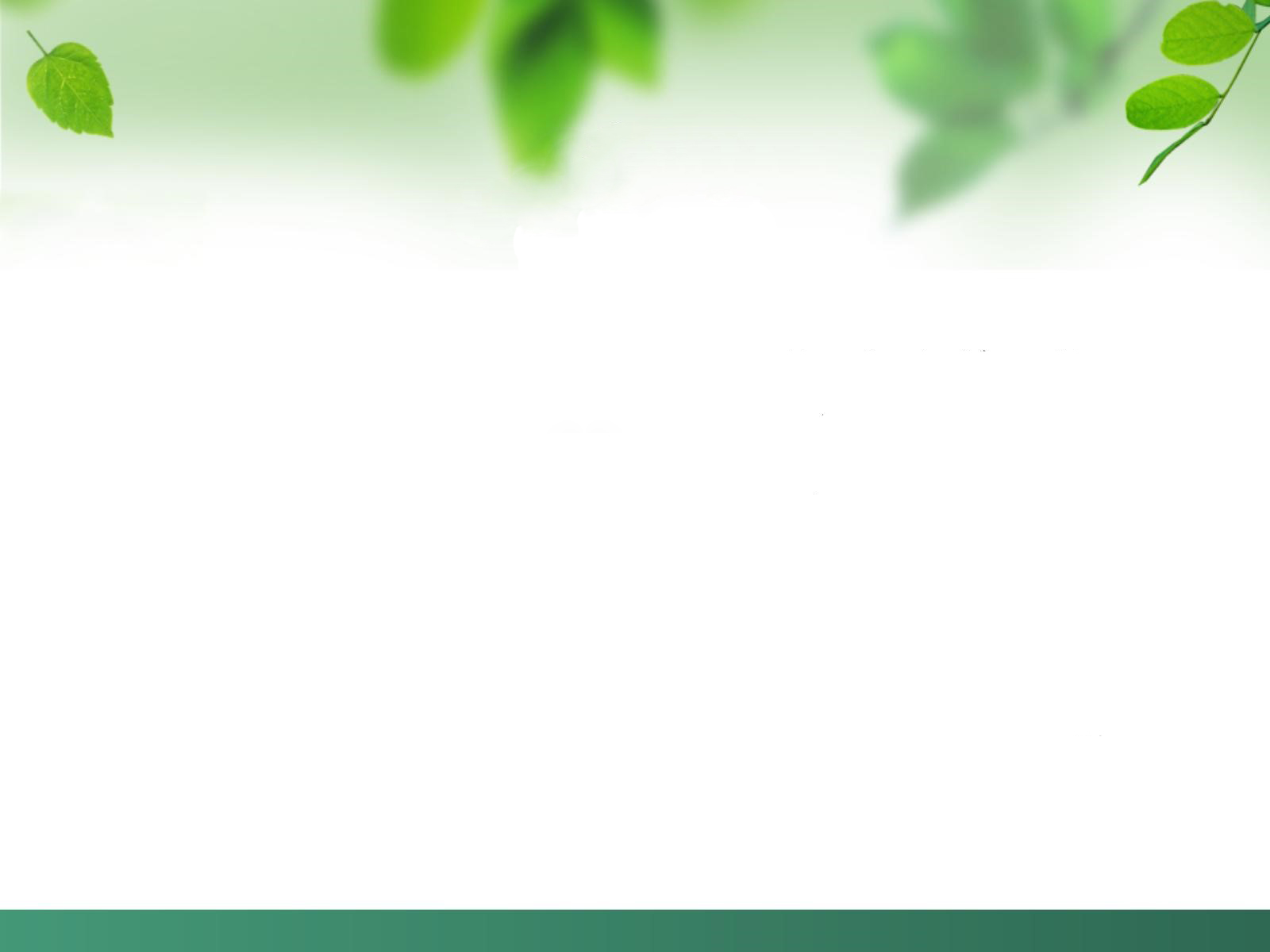 ظ
لازم است بدانیم که در آن زمان در میان قبایل، بزرگی و شرافت تنها مخصوص بزرگان بود و فضایلی چون علم عدالت خواهی، جوان مردی، صداقت، پاکی و کرامت نفس زمانی ارزش داشت که رئیس قوم یا فرزندان یا بستگان وی دارای آن صفت باشد.
به همین دلیل بود که بسیاری از افراد، میان پیامبر«ص» و فرمان بزرگان قوم خود تفاوت چندانی قائل نبودندو گاه در لحظات حساس  وسرنوشت ساز به جای فرمان الهی به سوی بزرگان قوم متمایل می شدند . 
قران کریم در آیات متعدد ضمن اشاره به میل جاهلی به مردم در خصوص آن هشدار میداد .
آیه 50 سوره مائده در این باره می فرماید: 
(آیا به دنبال حکم جاهلیت هستند؟و چه کسی بهتر از خدا حکم میکند برای مردمی که یقین دارند )
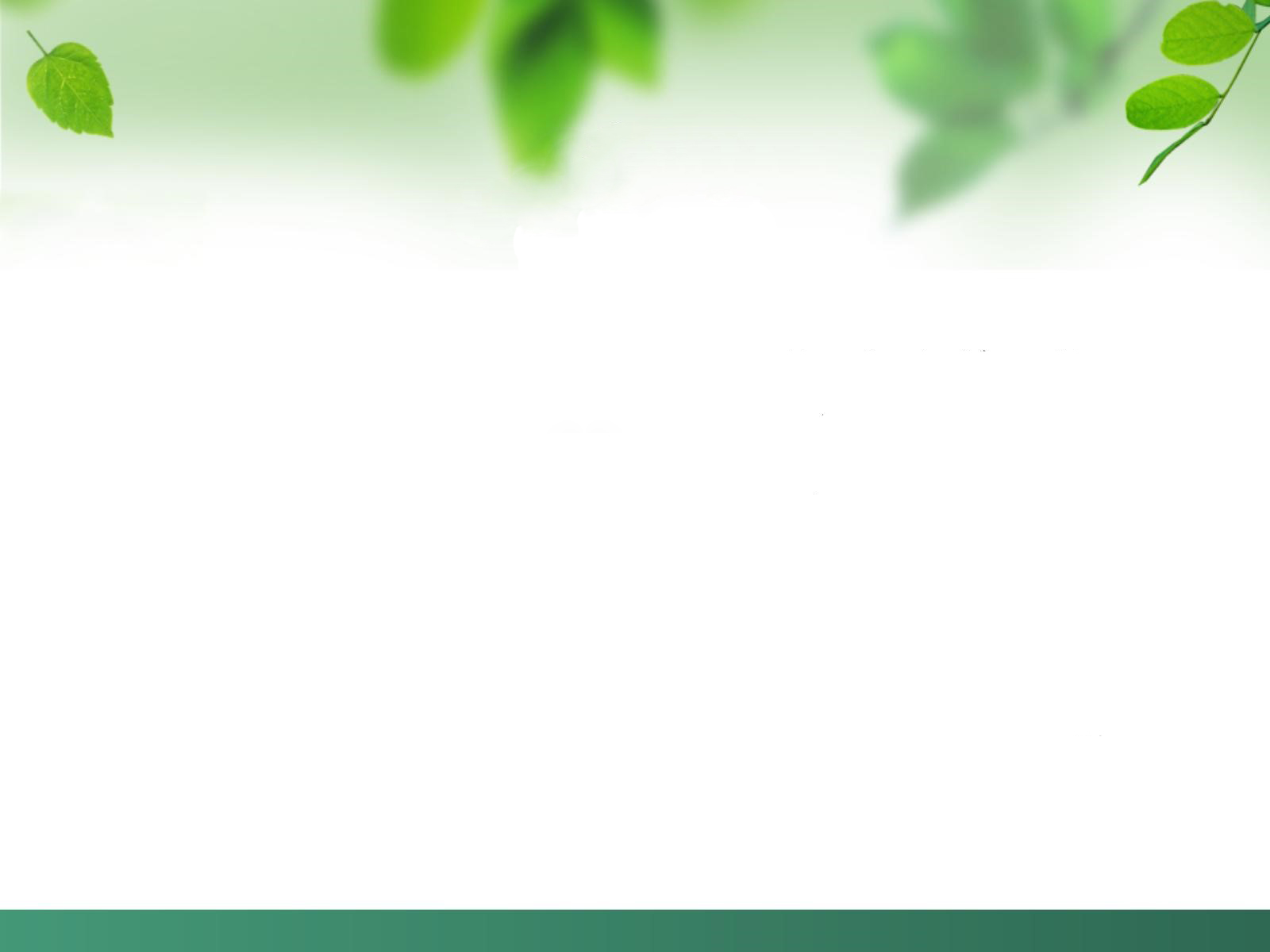 پیامبر (ص) در هر فرصتی می کوشید تا به مردمی که قرنها به نظام قبیله ای خو گرفته بودند و ثروت زیاد و نظایر آن را نشانه شرافت می دانستند، جایگاه حضرت علی(ع) و اهل بیت (ع) را بیان کند تا دلهای آنان را برای پذیرفتن امامت و رهبری کسانی آماده کنند که :
1. میان عرب و غیر عرب تفاوت قائل نمی شوند.
2. مردم را به تعقل و بندگی خدا فرا می خوانند. 
3. در زندگی دنیایی مانند معمولی ترین افراد جامعه زندگی می کردند.
1. عَلِىٌّ مَعَ القُرآنِ وَ القُرآنُ مَعَ عَلِىٍّ على با قرآن است و قرآن با على است.
2. عَلِىٌّ مَعَ الحق وَ الحَقُّ مَعَ عَلِىٍّ على با حق است و حق با على است.
3. اَنَا وَ عَلِىٌّ اَبَوا هذِه الاُمَّةِ من و على، پدران اين امتيم.
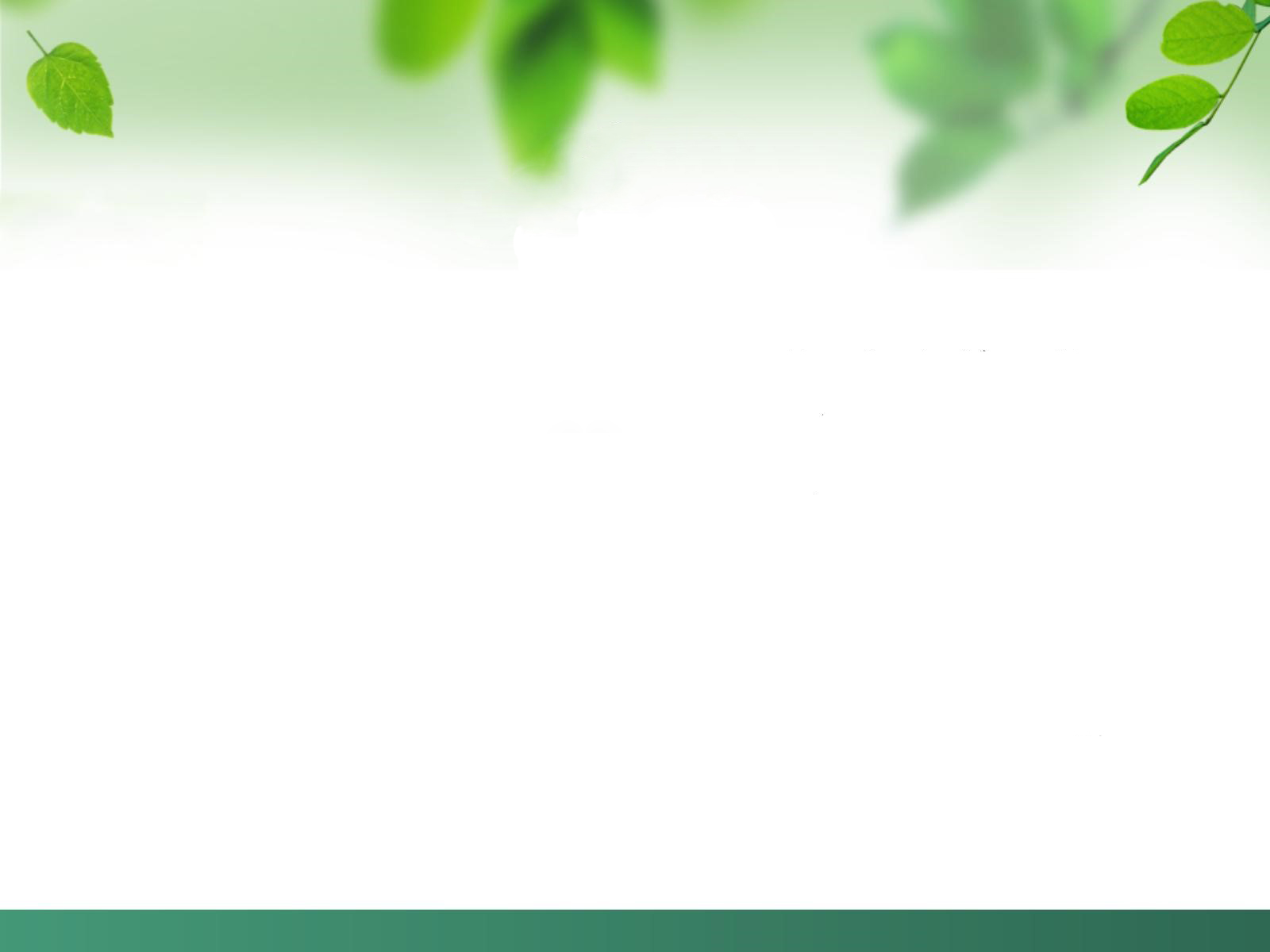 حضرت علی (ع) تربیت یافته پیامبر اسلام (ص)

حضرت علی (ع) از ابتدای کودکی در دامان پیامبر (ص) بزرگ شده اند و در این باره می فرمایند : 

خداوند بزرگترین فرشته خود را همراه رسول خدا قرار داد، آن فرشته شب و روز راه کسب مکارم و زیبایهای اخلاق را به ایشان نشان می داد و من در نهایت عشق و شیفتگی از آن حضرت تبعیت می کردم و ایشان را همراهی می نمودم.
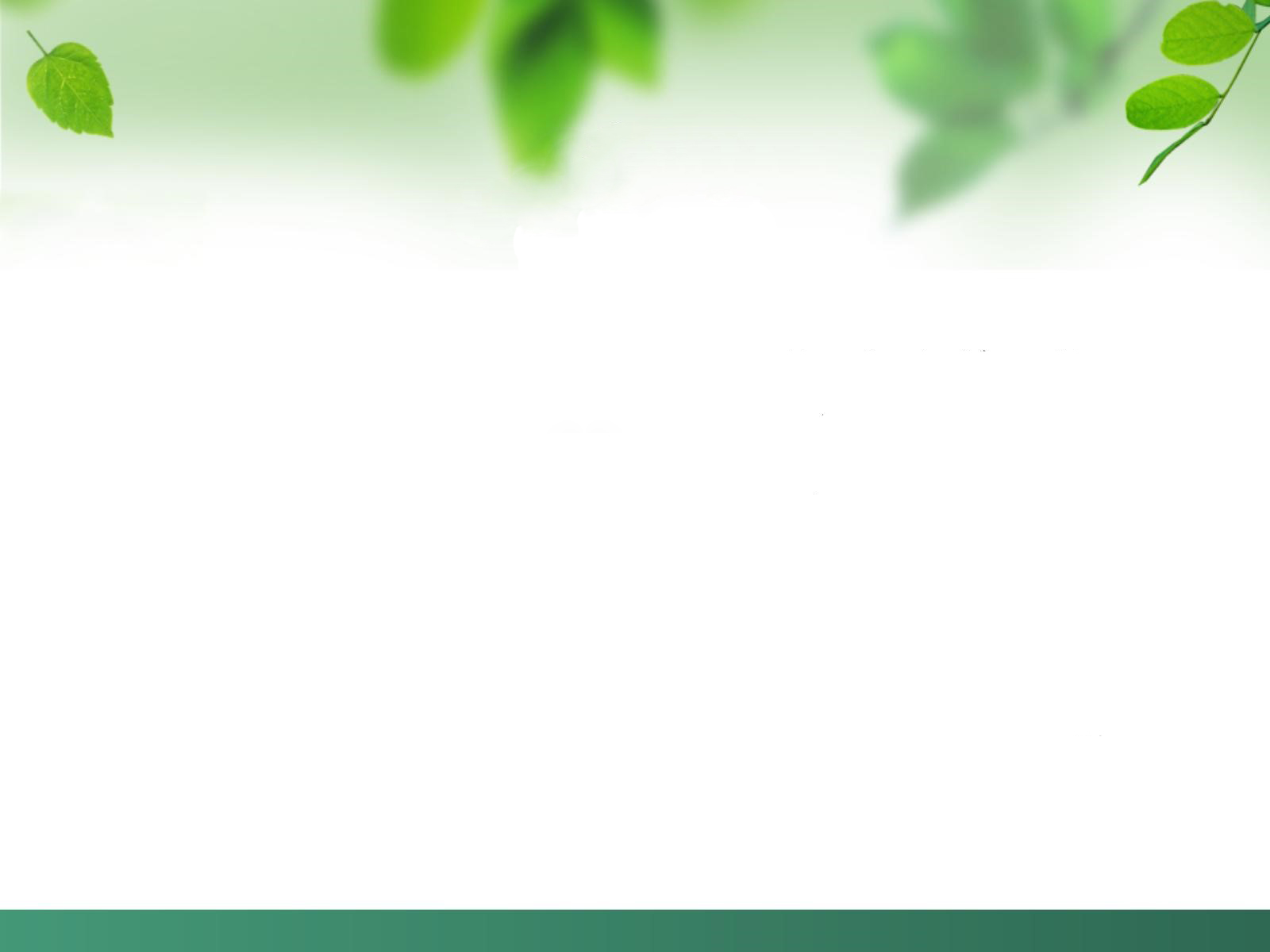 این تربیت بدان جهت بود که حضرت علی (ع) پس از رسول خدا (ص) راه آن حضرت را ادامه دهد و با تکیه بر دانش الهی خود، مردم را در زمینه احکام و معارف دینی هدایت کند.
رسول خدا(ص)نیز در هر فرصتی که پیش می آمد این مقام را به اطلاع مردم می رِساند.
أَنَا مَدِينَةُ الْعِلْمِ وَ عَلِيٌّ بَابُهَافَمَنْ أَرَادَ الْعِلْمَ فَلْيَأْتِها من بابها
من شهر علم هستم وعلی درآن هرکس می خواهد به این علم برسد باید از در آن وارد شود. 
برداشت هایی که از این حدیث میشود:
1. حضردت علی (ع) پس از رسول خدا (ص) از همه داناتر است.
2. حضرت علی (ع) درعلم خود معصوم است؛ وگرنه رسول خدا(ص) نمی فرمود همه باید به ایشان مراجعه کنند.
3. بر مردم واجب است از دانش حضرت علی (ع) بهره ببرند و مطابق نظر ایشان عمل کنند ؛ زیرا ایشان راه رسیدن به علم پیامبر است و بهره مندی از علم پیامبر بر همه واجب است.
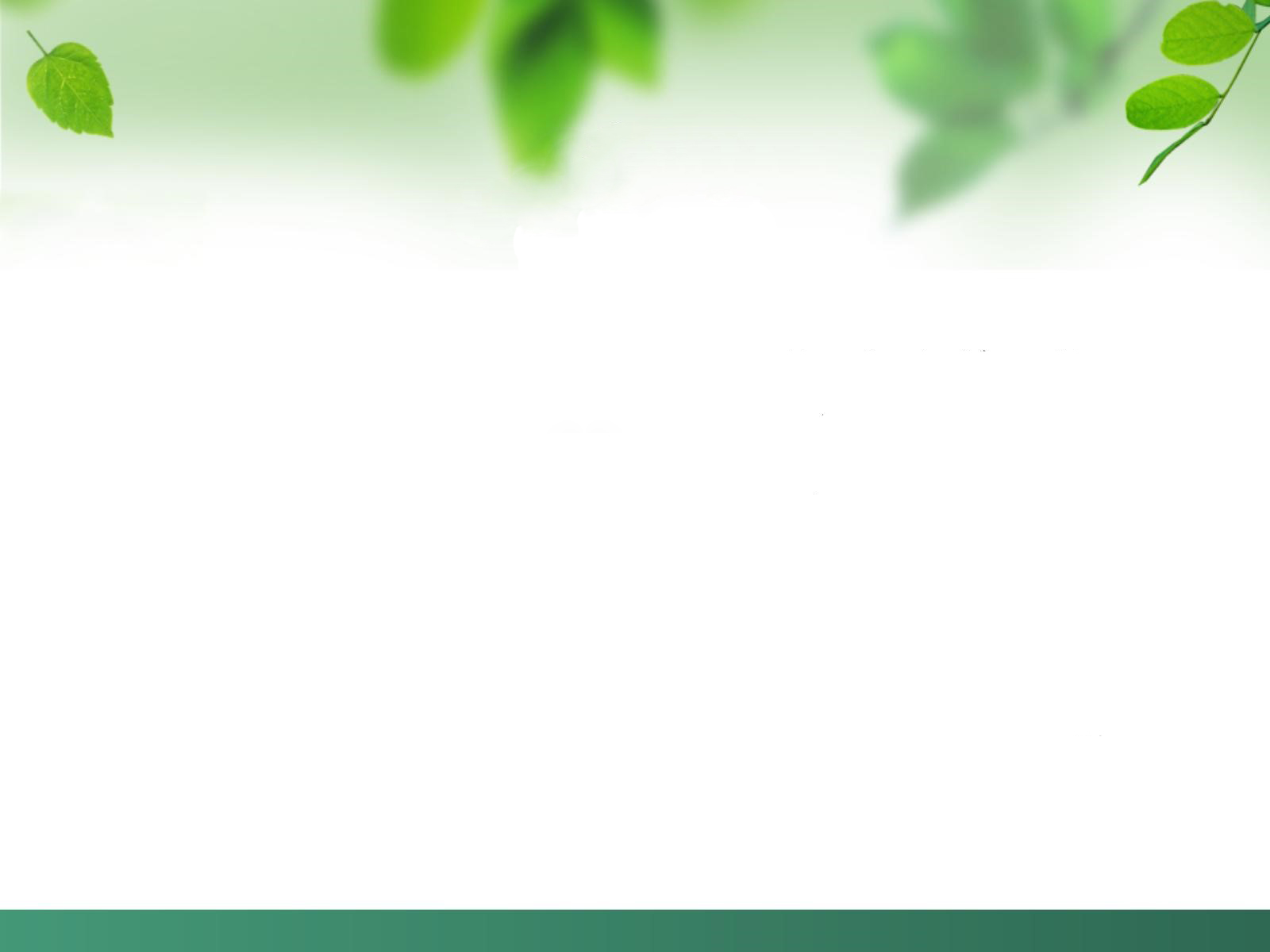 سخن رسول خدا در مورد حضرت علی(ع)
روزی رسول خدا (ص) به حضرت علی (ع) فرمودند:
"ای علی من شهر حکمتم و تو در آن هستی. هیچ گاه نمی توان وارد شهری شد مگر از درآن .  دروغ می گوید آن کسی که می پندارد مرا دوست دارد درحالی که دشمنی و کینه تورا در دل دارد ؛ زیرا تو از من هستی و من از تو ... 
کسی به فلاح می رسد که پیرو تو باشد و به هلاکت می رسد کسی که از تو دوری گزیند. مَثَل تو و امامان از فرزندان از تو، مَثَل کشتی نوح است هرکس برآن سوار شود نجات یابد و هرکس سرپیچی کند، هلاک شود 
مثل شما مثل ستارگان آسمان است که چون ستاره ای غایب شود ستاره ای دیگر طلوع می کند.
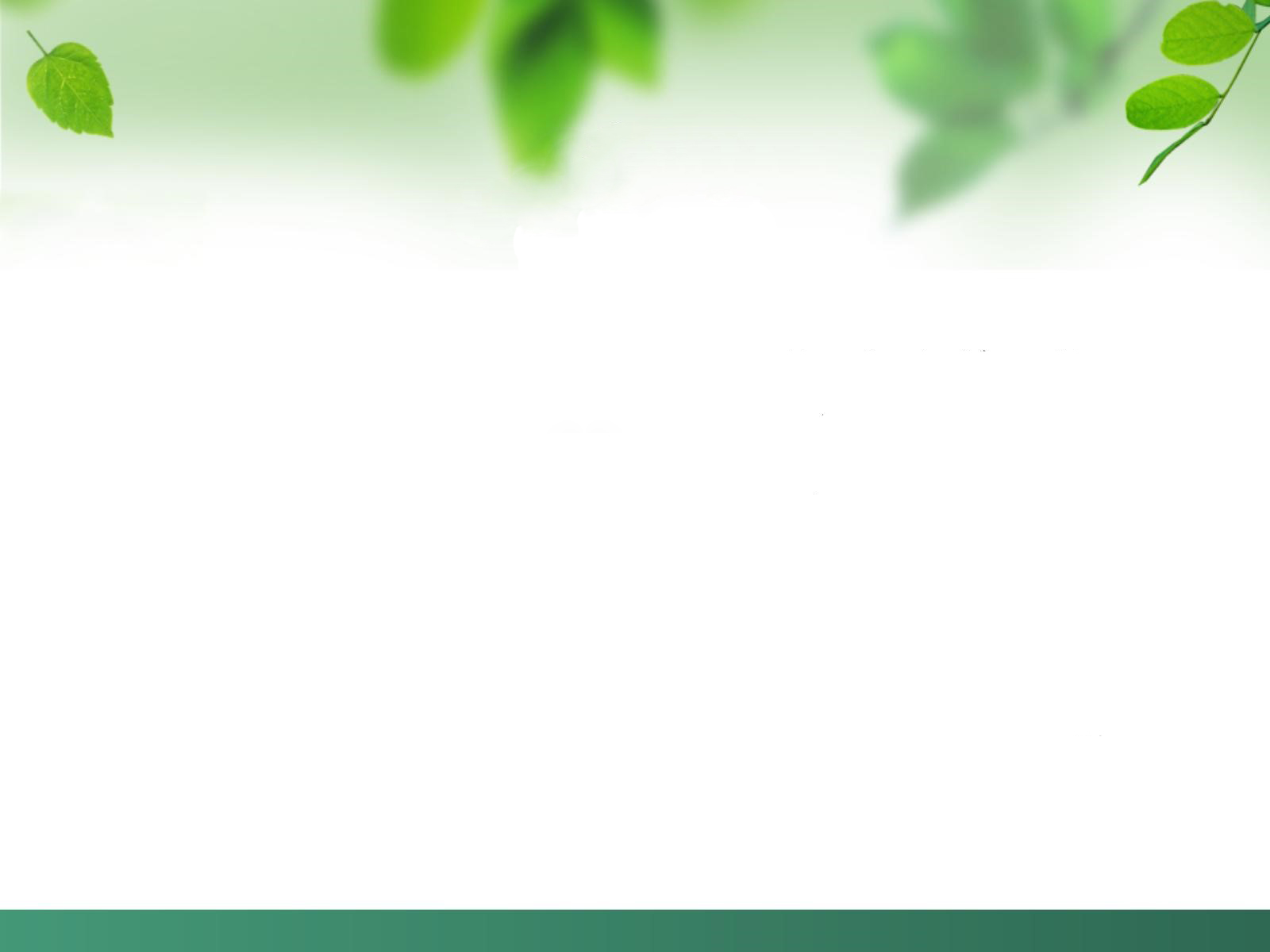 مقام و منزلت حضرت علی نزد خدا و تمجيدهای فراوان رسول اکرم«ص» از ايشان، بدون سبب و یا به خاطر خویشاوندی و یا پيامبر «ص» نيست، بلکه به خاطر« ايمان » بی نظير  و « عمل » بی مانند ايشان  است.
يکی از ويژگی های ممتاز اميرمؤمنان عدالت خواهی و دفاع از مظلومان بود. 
مردمی که با نظام جاهلانه و ظالمانه قبل از اسلام خو گرفته بودند و فقط در دوره کوتاه ده ساله رهبری رسول خدا در مدينه نسيم عدالت را حس کرده بودند، پس از رسول خدا به تدريج در جاده انحراف قدم گذاشتند به گونه ای که وقتی اميرمؤمنان به حکومت رسيد، بازگشت به عدالت و مساوات راسرلوحه کار خود قرار داد.
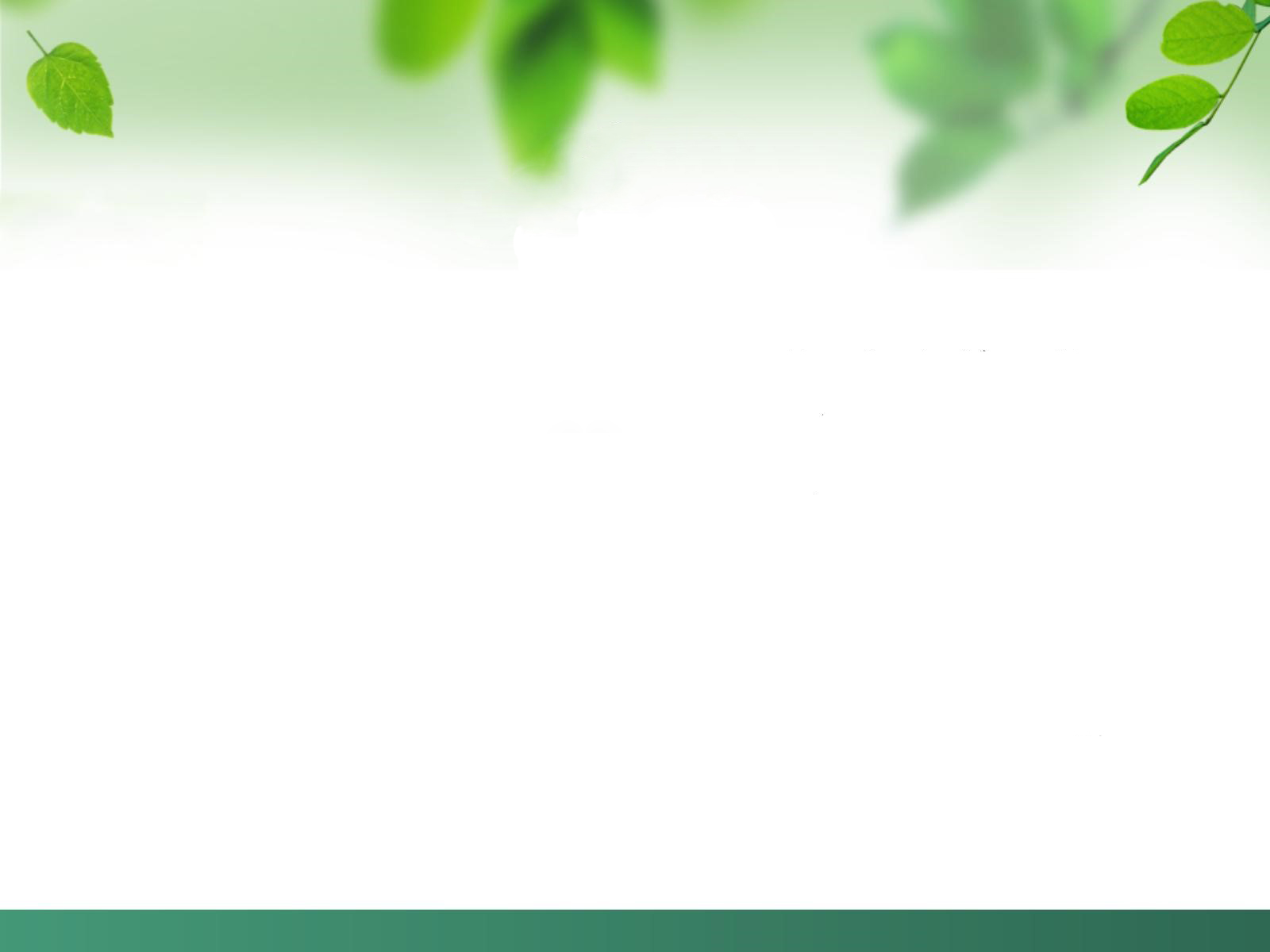 به همين جهت مظلومان و ستمديدگان، در نقاط مختلف جهان اسلام شيفته ی ايشان شدند و به رهبری وی دل بستند.
 امّا با شهادت اميرالمؤمنين و روی کار آمدن بنی اميه و بنی عباس اميد مظلومان به يأس گراييد.
 به همين جهت نام شيعيان و پيروان اميرمؤمنان با عدالت اسلامی همراه شد.
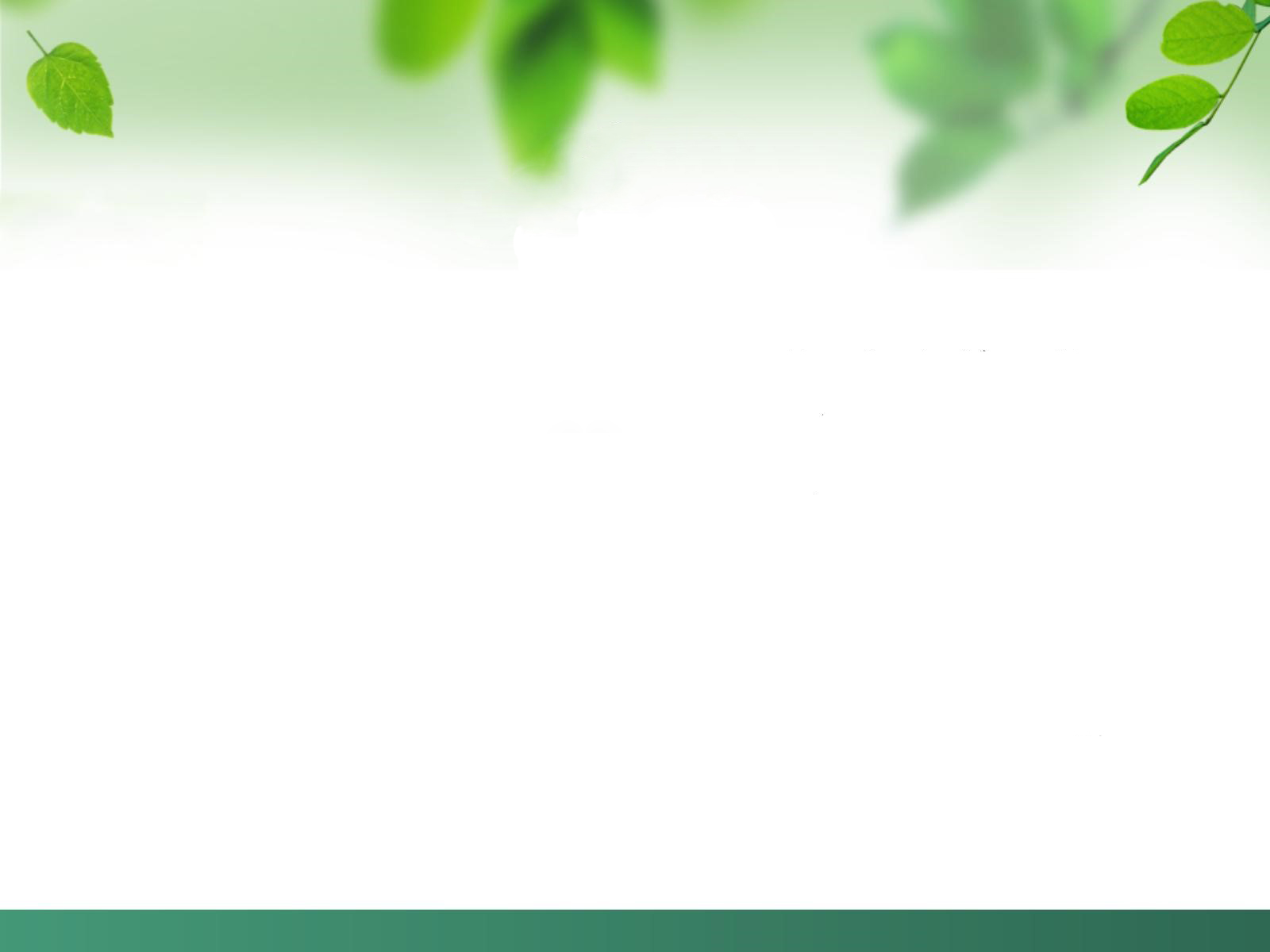 تشيّع و وحدت مسلمانان
شناخت جايگاه شيعه در تاريخ اسلام و تبيين علمى و تاريخى حقانيت آن، نبايد ما را از مسأله اى مهم و حياتى، يعنى حفظ وحدت مسلمانان و تلاش براى سربلندى، عزت، استقلال و حفظ منافع آنان غافل کند. باورهاى مشترک فراوان، مانند اعتقاد به خدا، پيامبر اکرم ، قرآن و قيامت ، زمينه سازوحدت بين ما مسلمانان است. به همين دليل، حفظ و تقويت وحدت شيعه و سنى و مبارزه با عوامل و برنامه هاى تفرقه انگيز يکى از اصول راهبردى انقلاب اسلامى است که هوشيارى و بيدارى همگان را مى طلبد.
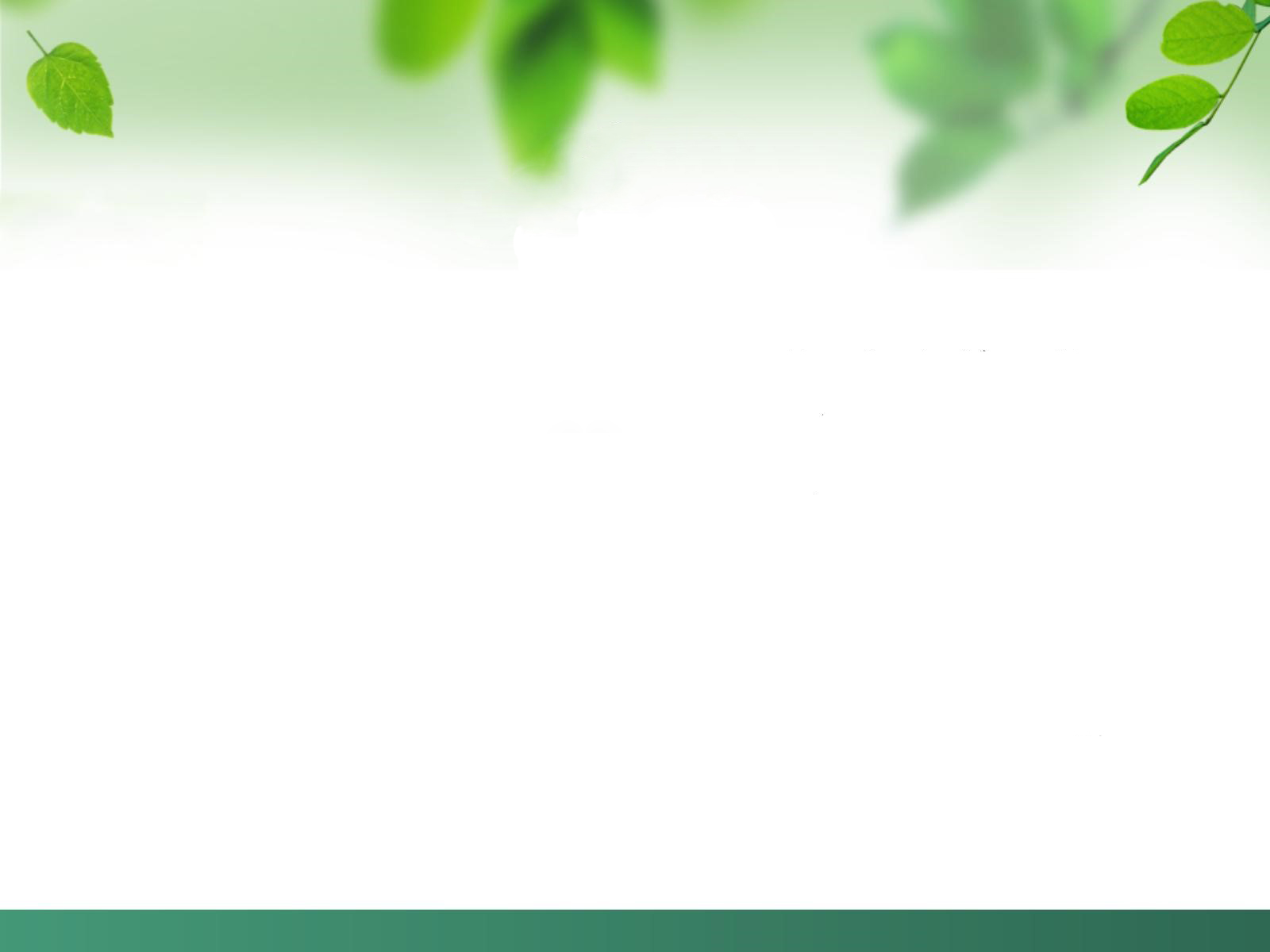 توصیه امام خمينى (ره) در خصوص وحدت:
اى مسلمانان جهان که به حقيقت اسلام ايمان داريد، به پاخيزيد و در زير پرچم توحيد و  در سايه تعليمات اسلام مجتمع شويد و دست خيانت ابرقدرت ها را از ممالک خود و خزائن سرشارآن کوتاه کنيد و مَجد اسلام را اعاده کنيد و دست از اختلافات و هواهاى نفسانى برداريد که شماداراى همه چيز هستيد. بر فرهنگ اسلام تکيه زنيد و با غرب و غرب زدگى مبارزه نماييد و روى پاى خودتان بايستيد.
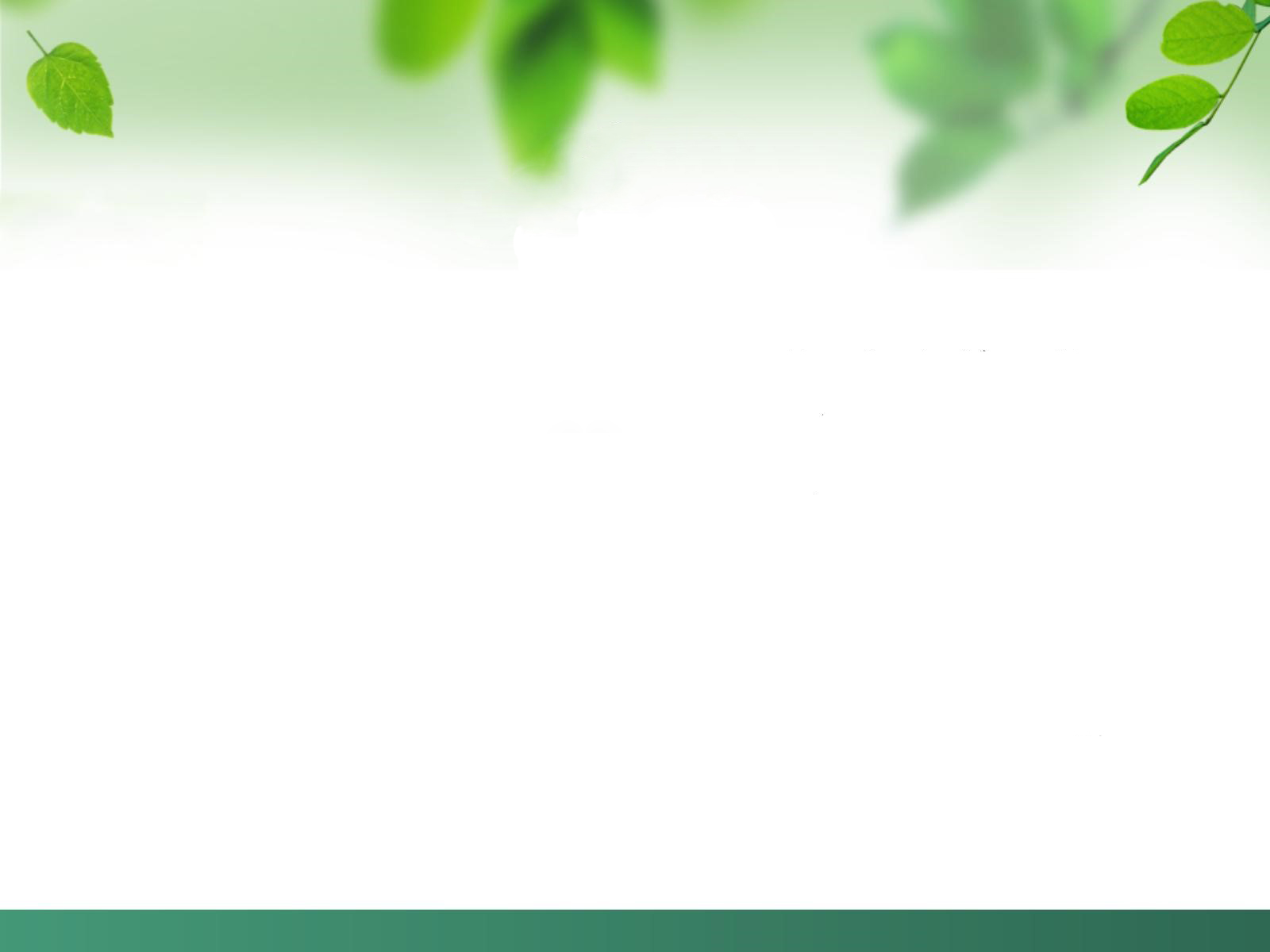 برای حفظ همبستگی و وحدت ميان مسلمانان، بايد به نکات زير توجه کنيم:
1. راهی که دشمنان برای نابودی اسلام انتخاب کرده اند، تفرقه و جنگ ميان مسلمانان است. ما بايد با هوشياری خود در اين دام نيفتيم.
2. از اهانت و توهين به مقدسات ساير مسلمانان خودداری کنیم.
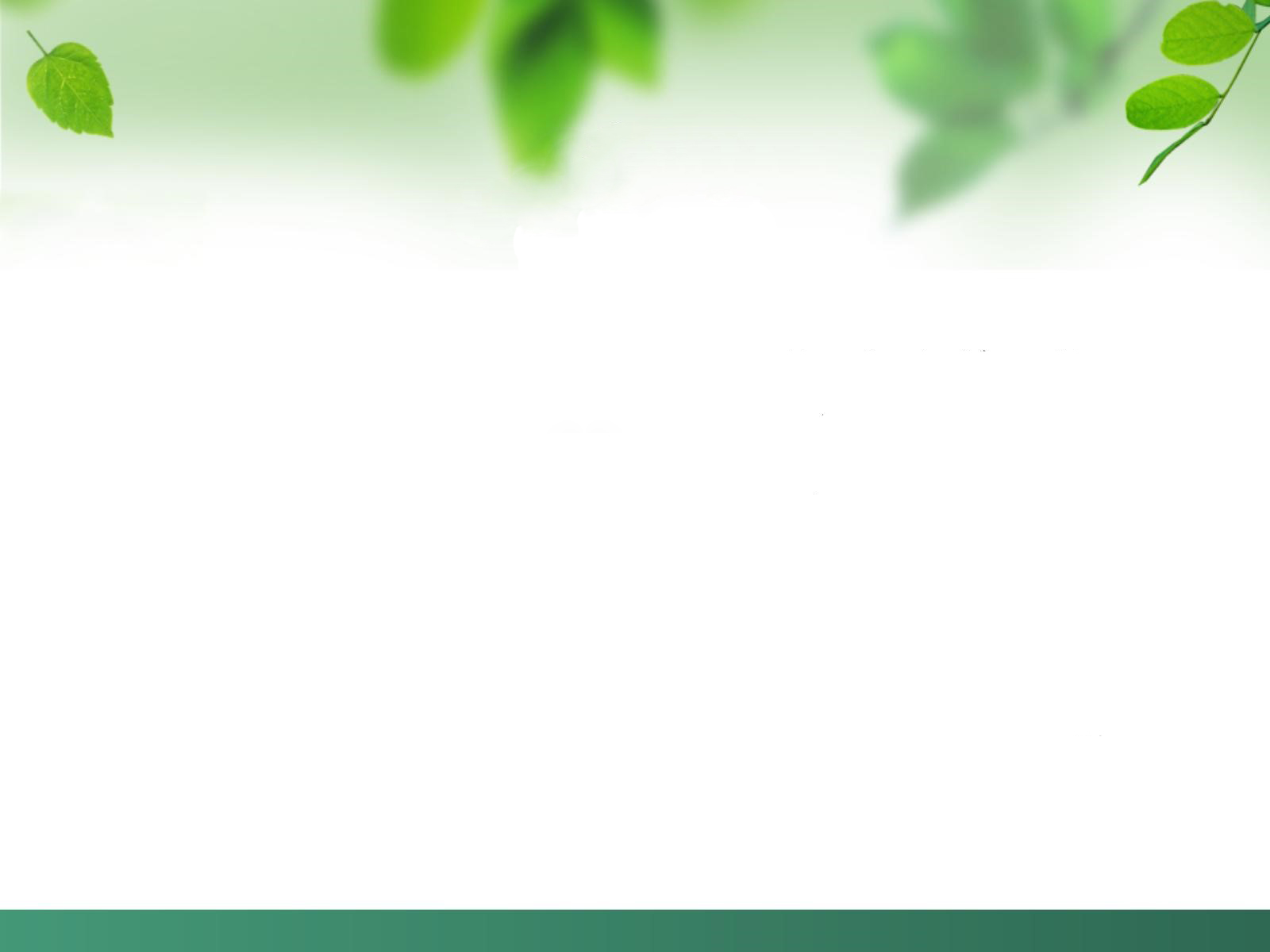 برای حفظ همبستگی و وحدت ميان مسلمانان، بايد به نکات زير توجه کنيم:
۳. خود را از ساير مسلمانان دور ندانيم و برای پيروزی، عزت و سربلندی مسلمانان، در تمام نقاط جهان تلاش کنيم و تا آنجا که می توانيم برای آبادانی و پيشرفت جهان اسلام همکاری کنيم و به اين سخن پيامبر گرامی توجه کامل داشته باشيم که فرمود:
کسی که صبح خود را آغاز کند و در انديشه رسيدگی به ساير مسلمانان نباشد، مسلمان نيست.

۴. از مظلومان مسلمان در تمام نقاط جهان، با روش های درست دفاع کنيم و برای رهايی آنان از ظلم بکوشيم. زيرا رسول خدا در اين باره هم فرمود:
هرکس فرياد دادخواهی مظلومی را که از مسلمانان ياری می طلبد، بشنود، اما به ياری آن مظلوم برنخيزد، مسلمان نيست.
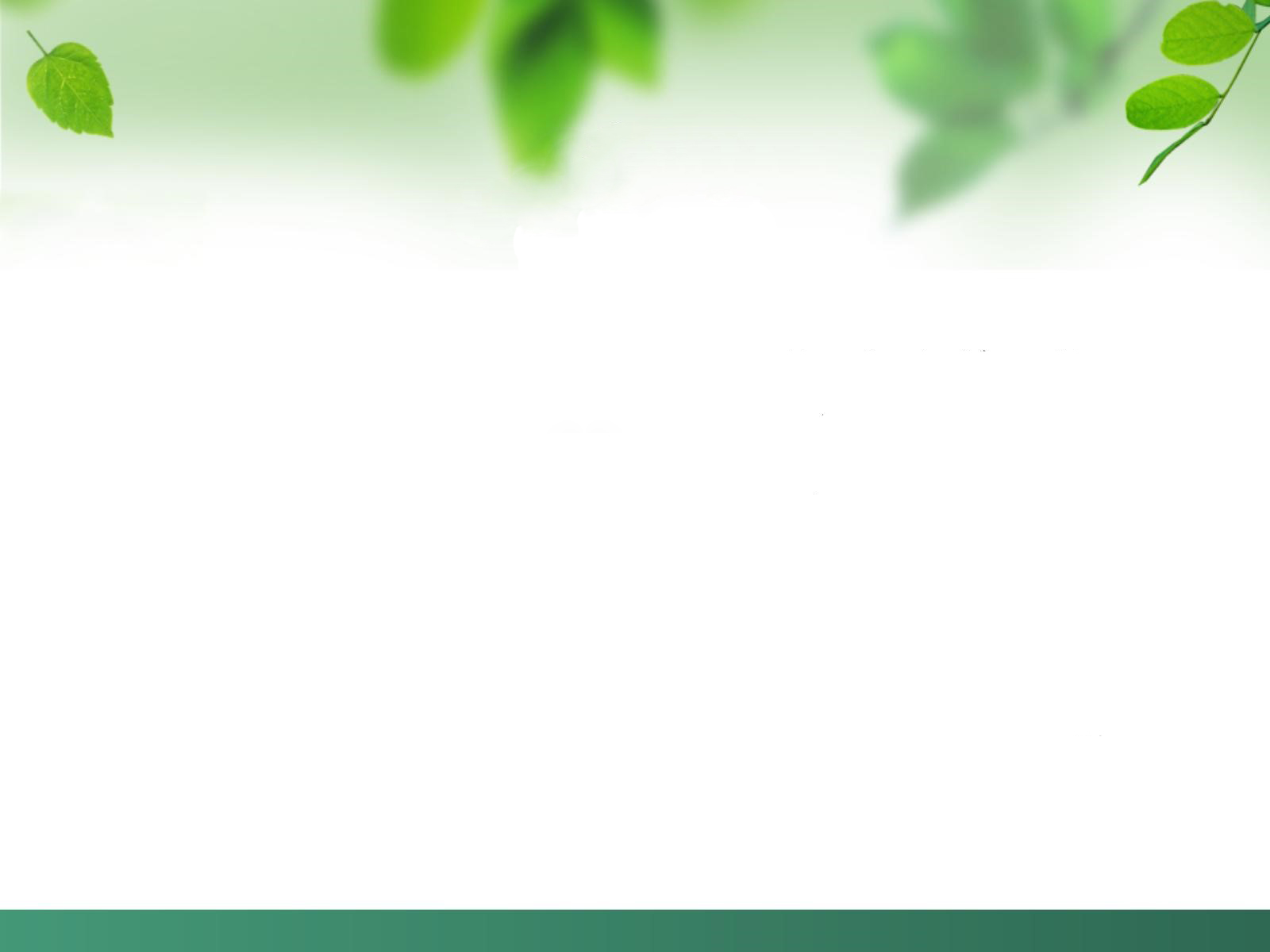 برای حفظ همبستگی و وحدت ميان مسلمانان، بايد به نکات زير توجه کنيم:
5. اعتقادات خود را با دانش و استدلال ، اعتلا و ارتقا ببخشيم تا بتوانيم با ديگر مسلمانان براساس معرفت و استدلال سخن بگوييم و اعتقادات خود را به نحو صحيح بيان کنيم. 

6.  به عنوان يک پيرو اميرالمؤمنين، به گونه ای زندگی کنيم که سبب بدبينی ديگران به تشيع نشويم. رسول خدا و اهل بيت ايشان را اسوه قرار دهيم و در انجام تکاليف خود، کوشا باشيم و بدانيم که پيرو رسول خدا و اهل بيت گرامی ايشان بودن، تنهابه اسم نيست، بلکه اسم بايد با عمل همراه باشد تا پيرو حقيقی پديد آيد.
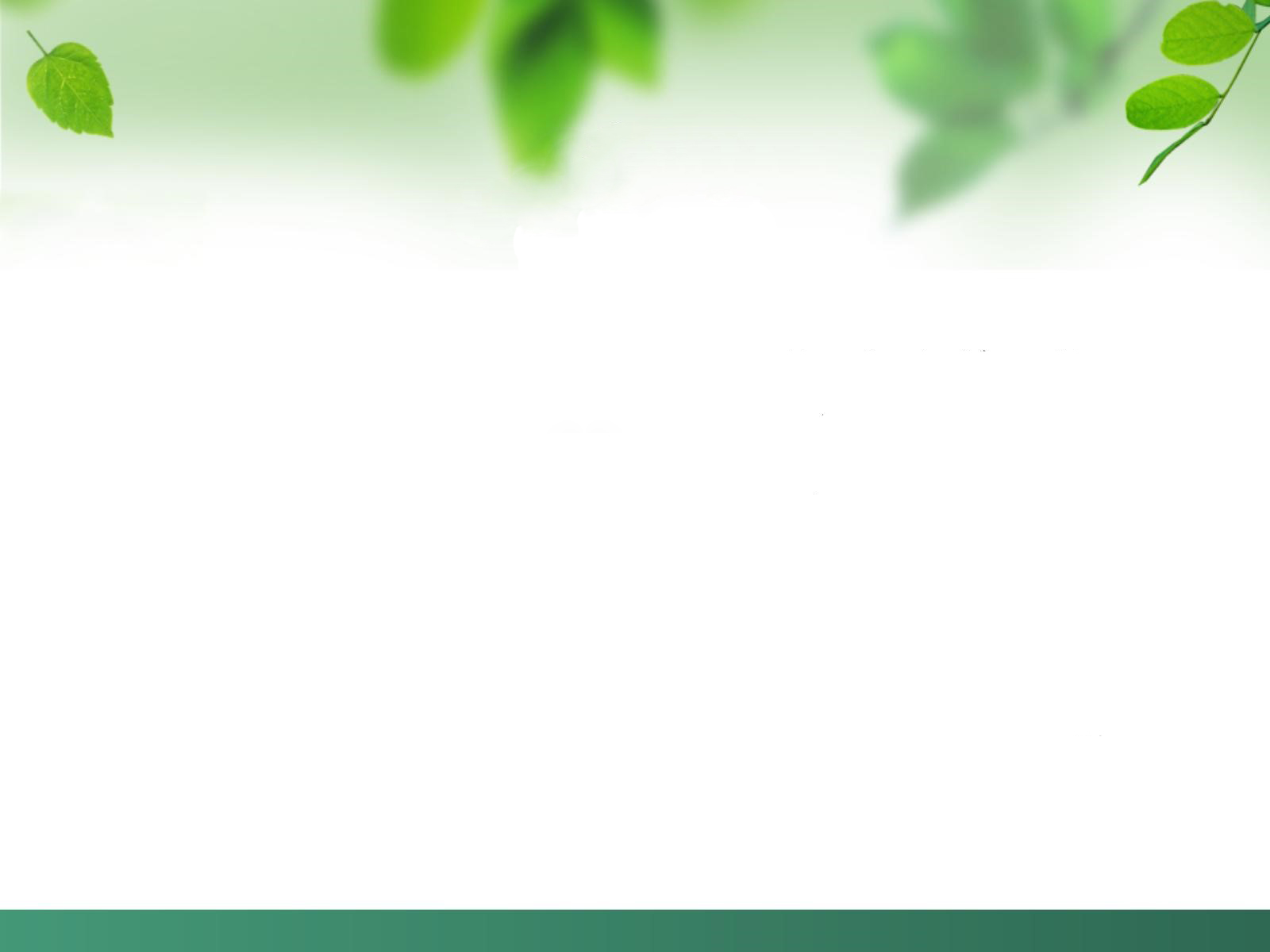 شيعه با عمل سبب علاقه مندی مردم جهان به پيامبر اکرم و اهل بيت ايشان (صلوات الله عليهم) می شود و شيعه بدون عمل دوری مردم به آن بزرگواران را در پی دارد، و اين خود گناه بزرگی محسوب می گردد. 
از اين رو امام صادق می فرمايد:
کونوا لَنا زَينًا
 زينت خاندان ما باشيد
وَ لا تَکونوا عَلَينا شَينًا 
و مايه زشتی و عيب ما نباشيد
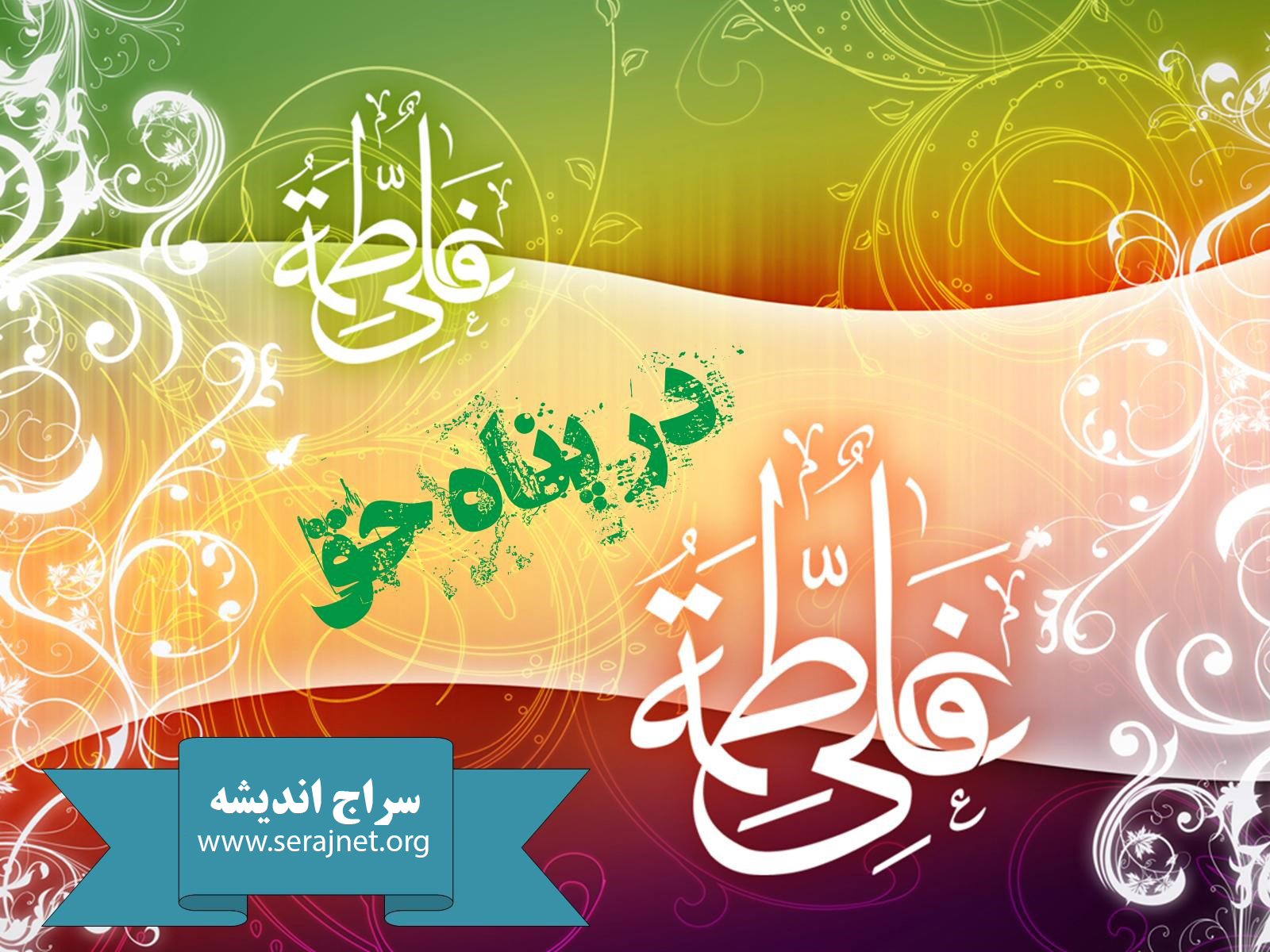 التماس دعا